POSTCOLONIALISM
Simone Cattaruzzi  5 ASA
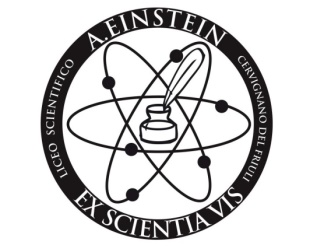 I.S.I.S. ”Bassa Friulana”- Polo liceale “A. Einstein”
Cervignano del Friuli, Anno Scolastico 2017-2018
Colonialism
The European power
Their behaviour toward the native
How the colonizers rule
Integration or disintegration of cultures
The aim of the colonizers
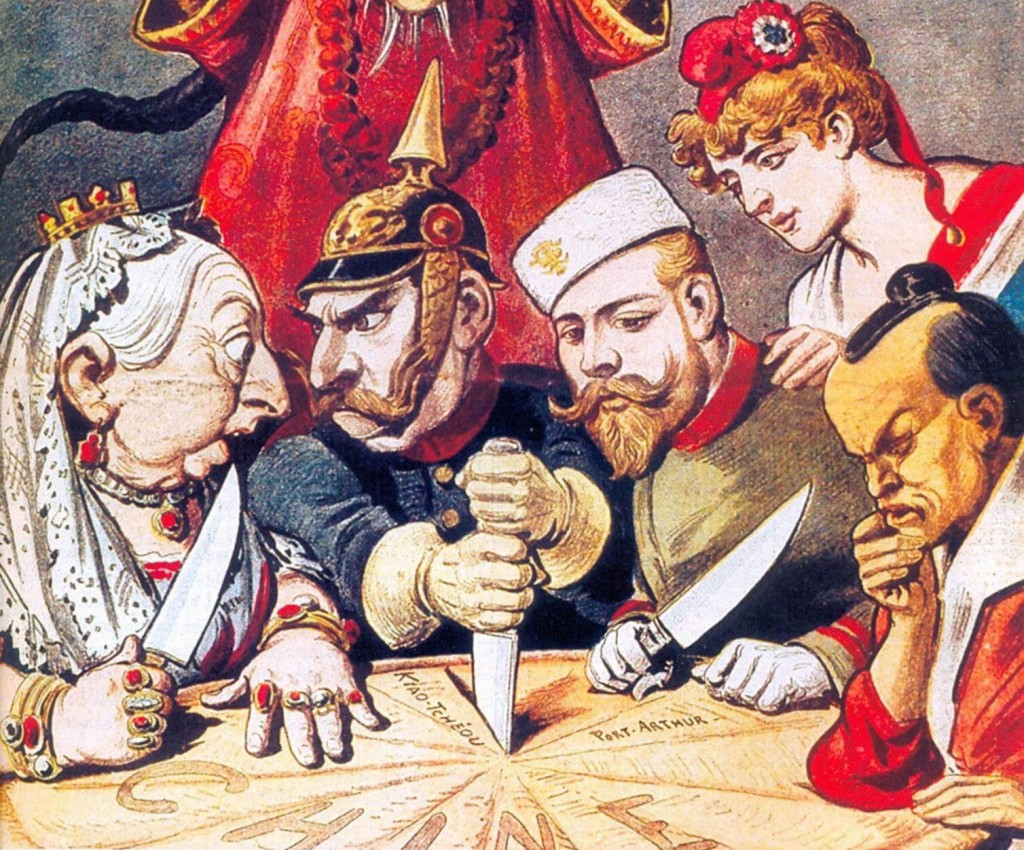 Colonial literature
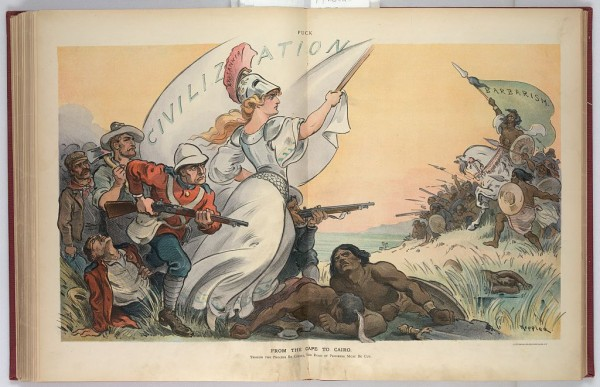 "The White Man's Burden: The United States and the Philippine Islands” by Rudyard Kipling
Development of English’s values
Decolonisation
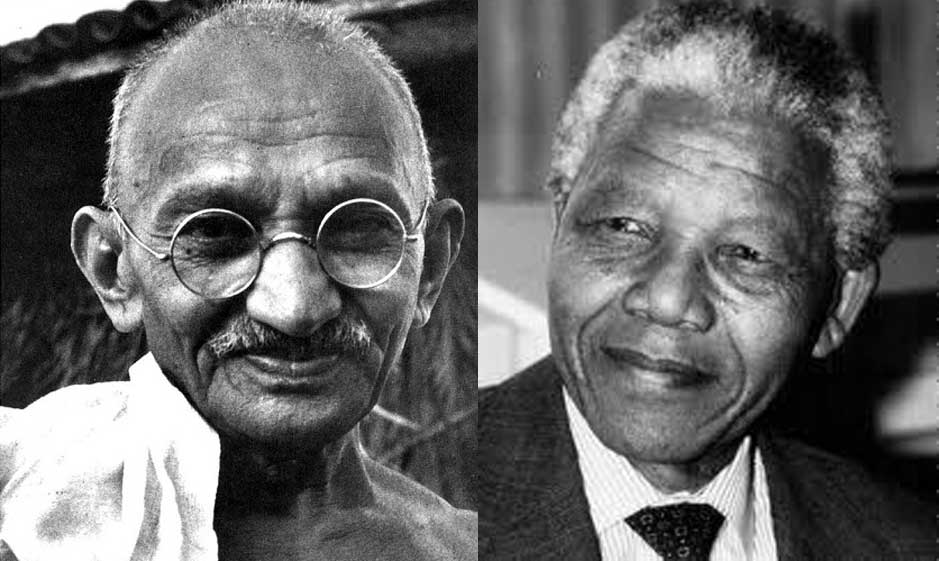 It’isn’t a historical period
Differently from every country:
  Settlers
  Non-settlers
  Partially settled
Postcolonialism
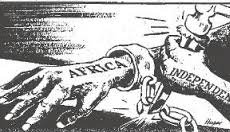 Definition:
Of, relating to, or being the time following the establishment of independence in a colony
Coutries that gain the total independence and relevant power in world politics
Different situations
Only political independence
Similarity
The influence of colonizing culture
The question of identity, the concept of hibridity
The impossibility to return to the past
The issue of language and culture
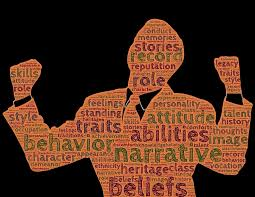 Dissimilarity
How to gain the indipendence
The relation between the center of the Empire
The history of every country before colonialism
New phase of immigration
The idea of a transnational culture
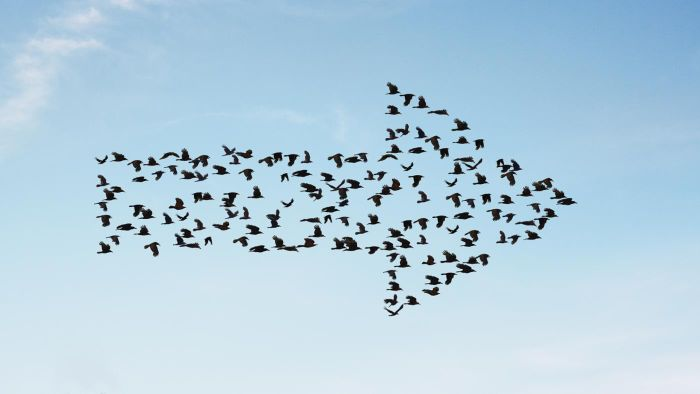 Neocolonialism
The Industrial Revolution
The march of neocolonialism
 Capitalism
 Globalization
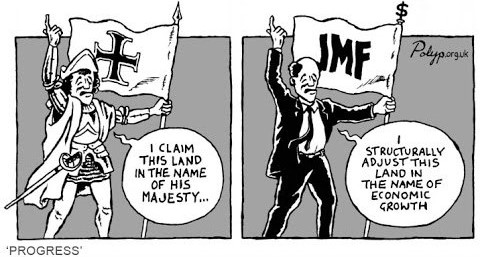 Postcolonial literature
How face the Imperialism
The issue of language and identity
Transnational identity
The characteristic
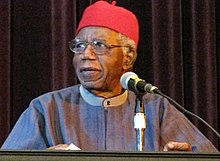 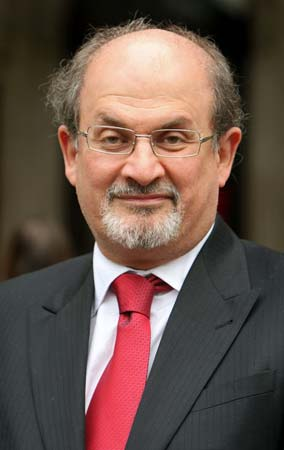 Chinua Achebe
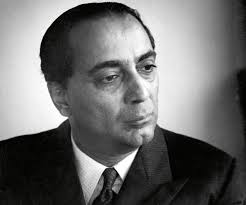 Salman Rushdie
Homi Bhabha
Language
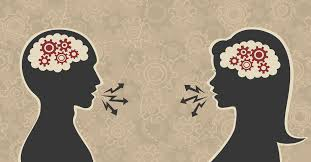 The language trasformations
Differently of every writer:
Return to the past
Live in the present
The purpose
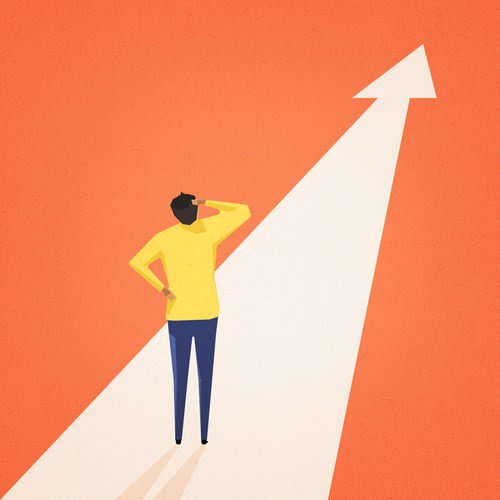 Facing Imperialism and Eurocentrism
Social and racial oppressions
Otherness
The migrants
Post-Colonial issues
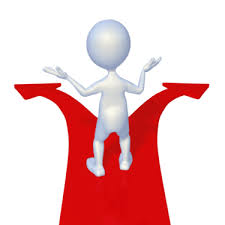 Identity
Culture and tradition
Belif and religion
Sense of displacement
Postcolonial theory
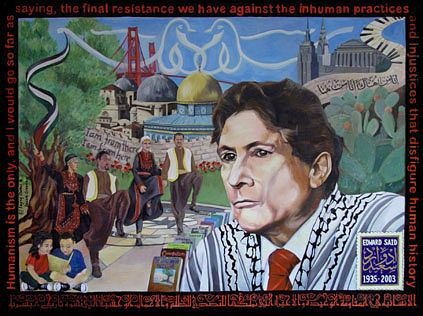 Human freedom
Liberty
Identity
Individuality
The migrants
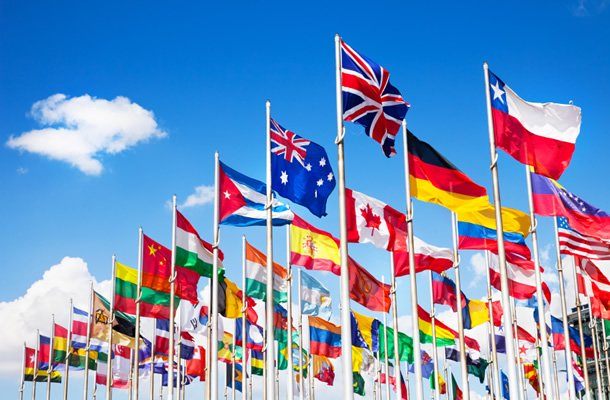 Migration
Multicultural
Transnational culture
THE    END